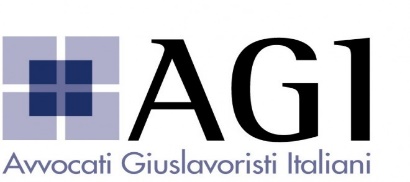 LE RINUNCE E LE TRANSAZIONI NELL’ORDINAMENTO DEL LAVORO

I PROFILI TRIBUTARI DELLE TRANSAZIONI

Avv. Renato Scorcelli

Firenze, 14 giugno 2019
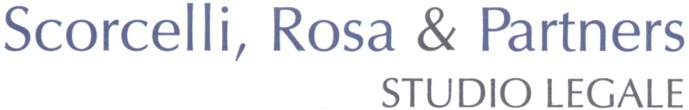 Quadro normativo di riferimento:

artt. 6, 17, 19, 49 e 51 del Testo Unico delle Imposte sui Redditi (“TUIR”) approvato con il DPR 22 dicembre 1986, n. 917 (così come modificato dagli artt. 1 e 2 del D.Lgs. 12/12/2003 n. 344).
Avv. Renato Scorcelli 
 rscorcelli@splegal.it
2
Quadro normativo di riferimento:
Art. 6 TUIR: classificazione redditi

Artt. 6 TUIR: 1. I singoli redditi sono classificati nelle seguenti categorie: a) redditi fondiari; b) redditi di capitale; c) redditi di lavoro dipendente; d) redditi di lavoro autonomo; e) redditi d'impresa; f) redditi diversi.


2. I proventi conseguiti in sostituzione di redditi, anche per effetto di cessione dei relativi crediti, e le indennità conseguite, anche in forma  assicurativa, a titolo di risarcimento di danni consistenti nella perdita di redditi, esclusi quelli dipendenti da invalidità permanente o da morte, costituiscono redditi della stessa categoria di quelli sostituiti o perduti. Gli interessi moratori e gli interessi per dilazione di pagamento costituiscono redditi della stessa categoria di quelli da cui derivano i crediti su cui tali interessi sono maturati.
Avv. Renato Scorcelli  
rscorcelli@splegal.it
3
Quadro normativo di riferimento:
Artt. 49 e 51 TUIR: nozione di reddito di lavoro dipendente

Art. 49 (già art. 46) TUIR: redditi di lavoro dipendente quelli che “derivano” da rapporti di lavoro subordinato

Art. 51 (già art. 48) TUIR): «Il reddito di lavoro dipendente è costituito da tutte le somme e i valori in genere, a qualunque titolo percepiti nel periodo di imposta, anche sotto forma di erogazioni liberali, in relazione al rapporto di lavoro” . 

Oggi: sufficiente nesso mera occasionalità.
Prima: necessario nesso di corrispettività «in dipendenza del lavoro prestato» (DPR 597/73)
Avv. Renato Scorcelli  
rscorcelli@splegal.it
4
Quadro normativo di riferimento:
Artt. 17 TUIR: tassazione separata



Art. 17 (già art. 16) TUIR: modalità della tassazione delle somme percepite dal lavoratore, distinguendo tra transazione “relativa alla risoluzione del rapporto di lavoro” (lett. a) e transazione intervenuta nel corso di tale rapporto (lett. b), prevedendo solo nel primo caso l’assoggettamento a tassazione separata.
Avv. Renato Scorcelli  
rscorcelli@splegal.it
5
Art. 17 (già art. 16) Lett. a) TUIR: transazioni relative alla risoluzione del rapporto di lavoro subordinato: tassazione separata

Comma 1, Lett. a): “L’imposta si applica separatamente (…) al trattamento di fine rapporto di cui all'articolo 2120 del codice civile e indennità equipollenti, comunque denominate, commisurate alla durata dei rapporti di lavoro dipendente, compresi quelli contemplati alle lettere a), d) e g) del comma 1 dell'art. 50, anche nelle ipotesi di cui all'art. 2122 del codice civile; altre indennità e somme percepite una volta tanto in dipendenza della cessazione dei predetti rapporti, comprese l'indennità di preavviso, le somme risultanti dalla capitalizzazione di pensioni e quelle attribuite a fronte dell'obbligo di non concorrenza, ai sensi dell'art. 2125 del codice civile nonché le somme e i valori comunque percepiti, al netto delle spese legali sostenute, anche se a titolo risarcitorio o nel contesto di procedure esecutive, a seguito di provvedimenti dell'autorità giudiziaria o di transazioni relativi alla risoluzione del rapporto di lavoro”. Sino ad un tetto di Euro 1.000.000 (art. 24, comma 31, DL 201/2011 conv. in  L. 214/11,  cfr. Circ. Ag. Entrate 28/02/2012 n. 2012/25122).
Avv. Renato Scorcelli  
rscorcelli@splegal.it
6
Art. 17 (già art. 16) Lett. a) TUIR: transazioni relative alla risoluzione del rapporto di lavoro subordinato: tassazione separata

 anche l’incentivo all’esodo è soggetto a tassazione separata ai sensi dell’art. 17, lett. a) TUIR;

 il termine «esodo»

 deve essere inteso nel senso di semplice “uscita”, conformemente alla finalità della norma (agevolare la risoluzione del rapporto di lavoro) che viene conseguita sia in caso di uscita simultanea di un gran numero di lavoratori sia nel caso di risoluzione del rapporto di lavoro con un solo lavoratore (Cass. n. 4811/99).
Avv. Renato Scorcelli  
rscorcelli@splegal.it
7
Art. 17 (già art. 16) Lett. a) TUIR: transazioni relative alla risoluzione del rapporto di lavoro subordinato: tassazione separata


Aliquota: la stessa del TFR ma provvisoria

Come  per il TFR, gli Uffici Finanziari determinano l’imposta definitiva (in aumento o in riduzione) entro il 31 dicembre del quarto anno successivo a quello di presentazione della dichiarazione del datore di lavoro (mod. 770), in base all’ aliquota media di tassazione IRPEF del lavoratore dei cinque anni precedenti a quello della cessazione del rapporto di lavoro
Avv. Renato Scorcelli  
rscorcelli@splegal.it
8
Art. 17 (già art. 16) TUIR: Tassazione separata

Agenzia Entrate circ. 20/3/2001 n. 29



Art. 17, lett. a) TUIR è applicabile alle somme corrisposte nell’ambito di transazioni relative “alla risoluzione del rapporto di lavoro”
Avv. Renato Scorcelli  
rscorcelli@splegal.it
9
Art. 17 (già art. 16) TUIR: Tassazione separata
Risoluzione Direzione Centrale Normativa e Contenzioso dell’Agenzia delle Entrate n. 135/E del 28/5/09


Art. 17, lett. a) TUIR non è applicabile alle somme corrisposte dal cedente al lavoratore a titolo transattivo a fronte della rinunzia al vincolo di solidarietà di cui all’art. 2112, secondo comma, c.c. non essendo configurabile una transazione “relativa alla risoluzione del rapporto di lavoro” per effetto della continuazione ex lege del rapporto di lavoro in capo al cessionario dell’azienda
Avv. Renato Scorcelli  
rscorcelli@splegal.it
10
Art. 17 (già art. 16) Lett. b) TUIR transazioni intervenute nel corso del rapporto di lavoro subordinato: tassazione ordinaria si ricava a contrario  da: 


Comma 1, Lett. b): “L’imposta si applica separatamente (…) ad emolumenti arretrati per prestazioni di lavoro dipendente riferibili ad anni precedenti, percepiti per effetto di leggi, di contratti collettivi, di sentenze o di atti amministrativi sopravvenuti o per altre cause non dipendenti dalla volontà delle parti, compresi i compensi e le indennità di cui al comma 1 dell'articolo 50 e al comma 2 dell'articolo 49”.
Avv. Renato Scorcelli  
rscorcelli@splegal.it
11
Art. 17 (già art. 16) Lett. b) TUIR: tassazione separata


solo per certe somme (percepite nel corso del rapporto o anche dopo) «per prestazioni di lavoro dipendente riferibili ad anni precedenti»

Con aliquota corrispondente alla metà del reddito complessivo netto del biennio anteriore all’anno di percezione (art. 21,comma primo, TUIR).

Il datore di lavoro opera la ritenuta IRPEF per l’intero ex art. 23 DPR 600/73 

Ad esempio: reintegrazione e risarcimento danni ex art. 18 S.L. per parte retribuzione riferibile ad anni precedenti (mentre quella relativa ad anno di percezione: tassazione ordinaria): 

sempre attuale dopo sentenza Corte Cost. n. 86/2018?
Avv. Renato Scorcelli  
rscorcelli@splegal.it
12
Art. 17 (già art. 16) Lett. b) TUIR: tassazione separata

Corte cost. 23/04/2018 n. 86

Rigetta questione di legittimità costituzionale art. 18, co. 4, S.L. (ordinanza Trib. Trento 26/07/2016) 


Fattispecie


opposizione del lavoratore a decreto ingiuntivo dell’ex datrice di lavoro per restituzione indennità relativa al periodo tra il licenziamento e la sentenza di riforma ordinanza di reintegrazione emessa a conclusione della fase sommaria
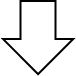 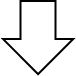 Avv. Renato Scorcelli 
 rscorcelli@splegal.it
13
Art. 17 (già art. 16) Lett. b) TUIR: tassazione separata

Corte cost. 23/04/2018 n. 86


Sollevata questione di legittimità dell’art. 18, co. 4, S.L. in relazione ad art. 3 Cost. «nella parte in cui attribuisce irragionevolmente natura risarcitoria, anziché retributiva, alle somme di denaro che il datore di lavoro è tenuto a corrispondere in relazione al periodo intercorrente dalla pronuncia di annullamento del licenziamento e di condanna alla reintegrazione nel posto di lavoro provvisoriamente esecutiva fino all’effettiva ripresa dell’attività lavorativa o fino alla pronuncia di riforma della prima».

Violazione principio di eguaglianza tra:
datore che riammette in servizio il lavoratore (che non può ripetere le somme corrisposte in caso di riforma della sentenza) 
datore che si limita a versare le somme dovute ma non riammette in servizio il dipendente (che può ripeterle).
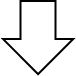 Avv. Renato Scorcelli  
rscorcelli@splegal.it
14
Art. 17 (già art. 16) Lett. b) TUIR: tassazione separata

Corte cost. 23/04/2018 n. 86


«Va dichiarata non fondata la questione di legittimità costituzionale dell’art. 18, co. 4, S.L., come sostituto dall’art. 1, co. 42, lett. b) L. 92/2012.
La disposizione (…) con il prevedere che il datore di lavoro, in caso di inottemperanza all’ordine (immediatamente esecutivo) del giudice, che lo condanni a reintegrare il dipendente nel posto di lavoro, sia tenuto a corrispondergli, in via sostitutiva, una indennità risarcitoria non è dunque irragionevole (…) bensì coerente al contesto della fattispecie disciplinata, connotata dalla correlazione di detta indennità ad una condotta contra ius del datore di lavoro e non ad una prestazione di attività lavorativa da parte del dipendente».
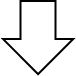 Avv. Renato Scorcelli  
rscorcelli@splegal.it
15
Art. 17 (già art. 16) Lett. b) TUIR: tassazione separata

Corte cost. 23/04/2018 n. 86


«Art. 17 (già art. 16) Lett. b) TUIR

	Comma 1, Lett. b): “L’imposta si applica separatamente (…) ad emolumenti arretrati per prestazioni di lavoro dipendente riferibili ad anni precedenti, percepiti per effetto di leggi, di contratti collettivi, di sentenze (…)”.
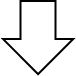 Avv. Renato Scorcelli  
rscorcelli@splegal.it
16
Art. 17 (già art. 16) Lett. b) TUIR: tassazione separata

Profilo fiscale?



Art. 49 (già art. 46) e Art. 51 (già art. 48) TUIR ampia nozione di  redditi di lavoro dipendente quelli che “derivano” da rapporti di lavoro subordinato; «li, in relazione al rapporto di lavoro” 

Art. 6 TUIR:
(…) le indennità conseguite (…) a titolo di risarcimento di danni consistenti nella perdita di redditi (…) costituiscono redditi della stessa categoria di quelli sostituiti o perduti.
Quindi 



Indennità ex art. 18 co. 4 S.L.: 

pur avendo natura risarcitoria, reddito da lavoro dipendente  riconosciuto per effetto di una sentenza  tassazione separata ex art. 17 co. 1 lett. b) TUIR
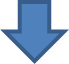 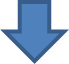 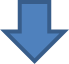 Avv. Renato Scorcelli  
rscorcelli@splegal.it
17
Art. 17 (già art. 16) Lett. c) TUIR: transazioni relative alla risoluzione dei rapporti di co.co.co e co.co.pro: tassazione separata


Comma 1, Lett. c): “L’imposta si applica separatamente (…) alle indennità percepite per la cessazione dei rapporti di collaborazione coordinata e continuativa, di cui al comma 2 dell'art. 53, se il diritto all'indennità risulta da atto di data certa anteriore all'inizio del rapporto nonché, in ogni caso, le somme e i valori comunque percepiti, al netto delle spese legali sostenute, anche se a titolo risarcitorio o nel contesto di procedure esecutive, a seguito di provvedimenti dell'autorità giudiziaria o di transazioni relativi alla risoluzione dei rapporti di collaborazione coordinata e continuativa”. Sino ad un tetto di Euro 1.000.000 (art. 24, comma 31, DL 201/2011 conv. in  L. 214/11, cfr. Circ. Ag. Entrate 28/02/2012 n. 2012/25122).
Avv. Renato Scorcelli  
rscorcelli@splegal.it
18
Art. 17 (già art. 16 lett. c) TUIR: transazioni relative alla risoluzione dei rapporti di co.co.co e co.co.pro: tassazione separata

Con aliquota corrispondente alla metà del reddito complessivo netto del biennio anteriore all’anno in cui è sorto il diritto alla percezione (art. 21,comma primo, TUIR) 

Il Committente opera una ritenuta IRPEF del 20% ex art. 24 DPR 600/73
Avv. Renato Scorcelli  
rscorcelli@splegal.it
19
Art. 17 (già art. 16) lett. c) TUIR: Tassazione separata


Comma 1, Lett. c): tassazione separata per le somme corrisposte nell’ambito di transazioni relative alla risoluzione dei rapporti di collaborazione coordinata e continuativa

Esempi  si, transazione relativa alla rivendicazione della natura 	subordinata del rapporto da parte del co.co.pro. o del co.co.co,
	no, nel caso di rivendicazione della natura subordinata del rapporto da 	parte dell’autonomo tout court (RA 20% ex art. 24 DPR 600/73, 	tassazione ordinaria e reddito di lavoro autonomo);
	no, nel caso di rivendicazione da parte di un terzo (somministrato, 	subagente etc. ) con cui non è intercorso alcun rapporto (RA del 20% 	ex art. 25 DPR 600/73, tassazione ordinaria e reddito diverso per 	obbligazioni di fare e non fare)
Avv. Renato Scorcelli  
rscorcelli@splegal.it
20
Art. 6 TUIRRisarcimento danni
1. I singoli redditi sono classificati nelle seguenti categorie: a) redditi fondiari; b) redditi di capitale; c) redditi di lavoro dipendente; d) redditi di lavoro autonomo; e) redditi d'impresa; f) redditi diversi.

2. I proventi conseguiti in sostituzione di redditi, anche per effetto di cessione dei relativi crediti, e le indennità conseguite, anche in forma  assicurativa, a titolo di risarcimento di danni consistenti nella perdita di redditi, esclusi quelli dipendenti da invalidità permanente o da morte, costituiscono redditi della stessa categoria di quelli sostituiti o perduti. Gli interessi moratori e gli interessi per dilazione di pagamento costituiscono redditi della stessa categoria di quelli da cui derivano i crediti su cui tali interessi sono maturati.
Avv. Renato Scorcelli  
rscorcelli@splegal.it
21
Art. 6 TUIR: 


esclude dalla nozione di reddito il risarcimento del danno destinato a reintegrare il patrimonio del percettore per le perdite subite e per le spese sostenute (danno emergente)
assoggetta ad imposta sul reddito delle persone fisiche gli indennizzi risarcitori del lucro cessante in quanto sostitutivi di un reddito che il danneggiato non ha potuto conseguire per effetto dell’evento lesivo (lucro cessante) 
con l’unica eccezione dei danni dipendenti da invalidità permanente o morte.
Avv. Renato Scorcelli  
rscorcelli@splegal.it
22
Art. 6, secondo comma, TUIR: 


“i proventi conseguiti in sostituzione di redditi e le indennità conseguite a titolo di risarcimento di danni consistenti nella perdita di redditi costituiscono redditi della stessa categoria di quelli sostituiti o perduti; le somme percepite dal contribuente a titolo risarcitorio sono soggette a imposizione soltanto se, e nei limiti in cui, risultino destinate a reintegrare un danno concretatosi nella mancata percezione di redditi, mentre non costituisce reddito imponibile (…) ogni risarcimento inteso a riparare un pregiudizio di natura diversa” 

(Cass. n. 18629/2018; Cass. 8943/2018; Cass. 18022/2016; Cass. 20482/2013; Cass. n. 1349/2010; Cass. n. 10972/2009; Cass. n. 12789/03)
Avv. Renato Scorcelli  
rscorcelli@splegal.it
23
Art. 53 Cost.: 




“Tutti sono tenuti a concorrere alle spese pubbliche in ragione della loro capacità contributiva” (primo comma)

“Il sistema tributario è informato a criteri di progressività” (secondo comma)
Avv. Renato Scorcelli  
rscorcelli@splegal.it
24
Art. 6, secondo comma, TUIR: 
Non costituiscono reddito imponibile le somme che risarciscono un danno emergente e non la perdita di un reddito:


risarcimento dei danni alla salute, all’immagine o danni esistenziali sofferti per infortuni sul lavoro o demansionamento (Cass. n.13578/2016; Cass. n. 30433/08. V. anche Cass. n. 29579/2011; Cass. n. 23795/2010; Comm. trib. Prov. Lecce n. 6/2012);
erogazioni del datore di lavoro per integrare perdite patrimoniali del lavoratore derivanti connesse alla attività 	lavorativa (es. somme corrisposte al dirigente per mantenerlo indenne dalla responsabilità nei confronti dei terzi per atti o fatti compiuti nell’interesse del datore di lavoro nello svolgimento delle mansioni)
Avv. Renato Scorcelli  
rscorcelli@splegal.it
25
Art. 6, secondo comma, TUIR: 

Somme corrisposte a titolo di risarcimento del danno all’immagine e perdita di chance:


-	cfr. Agenzia Entrate Risoluzione n. 106/E del 	22/04/2009 e n. 356 del 07/12/2007
Avv. Renato Scorcelli  
rscorcelli@splegal.it
26
Art. 17 lett. a) e lett. c) TUIR: 



“anche se a titolo risarcitorio”

disciplina modalità del prelievo fiscale e non può farsi discendere una (inammissibile) deroga all’art. 53 Cost. ed all’art. 6, secondo comma, TUIR, con assoggettamento ad IRPEF (ancorché a tassazione separata) delle somme che costituiscono risarcimento del danno emergente, per il solo fatto di essere erogate nell’ambito di transazioni relative alla risoluzione del rapporto di lavoro subordinato
Avv. Renato Scorcelli  
rscorcelli@splegal.it
27
Art. 17 lett. a) e lett. c) TUIR: 



Art. 32, primo comma, D.L. n. 41/95, conv. in L. 22/03/95 n. 85, con cui era stata introdotta l’attuale formulazione dell’art. 17, lett. a) TUIR

Non modifica i principi sanciti dall’art. 6, secondo comma, TUIR, sulla esclusione dalla nozione di reddito delle somme corrisposte a titolo di risarcimento del danno emergente, prevedendo la norma una particolare modalità di tassazione (separata) solo per le somme che costituiscono reddito imponibile secondo i principi generali (Corte Cost., ord. n. 292 del 7/7/05)
Avv. Renato Scorcelli  
rscorcelli@splegal.it
28
IMPORTANTE



E’ consigliabile astenersi dall’effettuare la ritenuta d’acconto prevista dagli artt. 23 e 24 del DPR 600/73 solo se sussistono solidi elementi probatori idonei a dimostrare l’esistenza di un danno emergente (es., certificazione medica, meglio se proveniente da strutture sanitarie pubbliche; ricevute comprovanti l’acquisto dei farmaci prescritti al lavoratore; documentazione attestante il demansionamento o la diffusione di notizie lesive dell’immagine professionale del lavoratore, etc.).
Avv. Renato Scorcelli  
rscorcelli@splegal.it
29
IMPORTANTE


Onere della prova grava sul contribuente (Cass. S.U. n. 6572/06)

Alle somme corrisposte al lavoratore nell’ambito di una transazione “deve essere presuntivamente attribuita, al di là delle qualificazioni formalmente adottate dalle parti, la natura di ristoro della perdita di retribuzioni che la prosecuzione del rapporto avrebbe implicato, e quindi il risarcimento di un danno qualificabile come lucro cessante (…) di guisa che alla distinta causale del relativo esborso deve corrispondere un’adeguata prova il cui onere spetta al contribuente” (Cass. n. 360/09)
Avv. Renato Scorcelli  
rscorcelli@splegal.it
30
IMPORTANTE



Obbligo tributario grava in ultima analisi sul “sostituito” e, cioè, sul lavoratore  tenuto ad adempiervi presentando 	dichiarazione fedele 

(Cass. n. 8316/09. V. anche Cass. n. 9867/2011; Cass. n. 	16686/2013)
Avv. Renato Scorcelli  
rscorcelli@splegal.it
31
Soluzione Questione



Transazioni novative e assoggettamento a tassazione - con le modalità previste dall’art. 17, lett. a) e c) TUIR - e conseguente obbligo del datore di lavoro dell’effettuazione della ritenuta ai sensi dell’art. 23 del DPR 600/73?
 

	SI: nozione reddito lavoro dipendente ex art. 49 e 51 TUIR (“in 	relazione al rapporto di lavoro”;
	- Dato testuale art. 17 lett. a) e c) TUIR “a titolo 	transattivo” 	senza distinzione alcuna
Avv. Renato Scorcelli  
rscorcelli@splegal.it
32
QUESTIONE: validità pattuizioni pagamento somme nette



Cass., sez. un. 3935/87  e Cass., sez. un., 5652/87
Trib. Latina 31/3/00 e Trib. Pordenone 19/6/2003


Nullità pattuizione    pagamento certa somma  netta  per contrasto con norma imperativa (art. 23, comma primo, D.P.R. 600/73) che impone al sostituto di imposta di rivalersi sul  sostituito  il datore di lavoro è sempre  tenuto ad operare la ritenuta sulla somma erogata al lavoratore.
Avv. Renato Scorcelli  
rscorcelli@splegal.it
33
QUESTIONE: validità pattuizioni per pagamento somme al netto delle ritenute fiscali di legge


Contra? Cass. n. 6910/04: «in mancanza  in transazione di una clausola che prevedesse il pagamento al netto, ed a prescindere dalla sua validità o meno»  il datore di lavoro, quale sostituto di imposta, può «operare la ritenuta prelevandola direttamente dall’importo corrisposto al dipendente» ovvero, se corrisponde al lavoratore la somma indicata nell’accordo transattivo, «versando autonomamente all’esattoria quanto dovuto a titolo di acconto», può poi rivalersi sul lavoratore ex art. 23, primo comma, D.P.R. 600/73
Avv. Renato Scorcelli  
rscorcelli@splegal.it
34
QUESTIONE: pattuizioni per pagamento somme al netto delle ritenute fiscali di legge



Attenzione alla redazione degli accordi alla luce del ricalcolo dell’aliquota IRPEF per tassazione separata ex art. 17, lett a) Tuir (Trib.  Milano, 31/10/2012, est. Atanasio e Trib Roma 28/01/2011 est. Mormile)
Avv. Renato Scorcelli  
rscorcelli@splegal.it
35
Controversie tra sostituto e sostituito
Orientamento risalente, Cass. S.U. n. 745/03:

giurisdizione Commissione Tributaria se relative alla legittimità delle ritenute 	 operate dal datore di lavoro,
 
giurisdizione del giudice del lavoro se relative al corretto adempimento degli obblighi di pagamento derivanti dalla transazione medesima
Avv. Renato Scorcelli 
 rscorcelli@splegal.it
36
Controversie tra sostituto e sostituito
Orientamento recente: Cass. S.U. n. 8312/10:

Sempre giurisdizione del giudice del lavoro, trattandosi di diritto del sostituito nei confronti del sostituto nell’ambito di un rapporto privatistico cui risulta estraneo il potere impositivo pubblico (conf. Cass. 19289/2012. V. anche Cass. n. 2133/2013;  Cass. S.U ord. n. 9033/2014; da ultimo, Cass. 15 settembre 2017 n. 21523.)
Avv. Renato Scorcelli  
rscorcelli@splegal.it
37
Responsabilità solidale (es. appalto e somministrazione) e ritenute
Il soggetto solidalmente responsabile con il datore di lavoro per crediti di lavoro subordinato deve effettuare la ritenuta prescritta dall’art. 23 D.P.R. 600/73 ed adempiere agli obblighi di versamento, certificazione e dichiarazione (Risoluzione Agenzia Generale delle Entrate n. 481 del 19/12/08. V. anche Circolare Agenzia Entrate 1° marzo 2013)
Si privilegia la natura del credito
Avv. Renato Scorcelli 
 rscorcelli@splegal.it
38
Pignoramento presso terzi e ritenute
Se il pignoramento è riferito a somme per le quali deve essere operata una ritenuta alla fonte, il terzo pignorato – ove rivesta la qualifica di sostituto di imposta – deve operare, all’atto del pagamento delle somme, una ritenuta d’acconto nella misura del 20% (art. 15 L. 449/1997, come modificato dall’art. 15, comma 2, D.L. 78/2009) Circ. Ag. Entrate 2/3/2011 n 8/E.
Il percipiente dovrà quindi indicare tali importi nella dichiarazione dei redditi e corrispondere l’eventuale maggior IRPEF dovuta rispetto alla ritenuta operata.
Avv. Renato Scorcelli 
 rscorcelli@splegal.it
39
d. Lgs. 4 marzo 2015, n. 23 – c.d. Decreto Tutele Crescenti
Corte cost. 8 novembre 2018 n. 194
illegittimità dell’art. 3, comma 1, del D.Lgs. 23/2015 laddove prevede che, qualora non ricorrano gli estremi del licenziamento per giustificato motivo oggettivo, soggettivo o giusta causa, il Giudice condanni il datore di lavoro al pagamento di un’indennità pari a 2 mensilità dell’ultima retribuzione di riferimento per il calcolo del TFR per ogni anno di servizio.



incostituzionale meccanismo rigido e forfettizzato per la quantificazione dell’indennità fondato unicamente sul criterio dell’anzianità di servizio.
Avv. Renato Scorcelli  
rscorcelli@splegal.it
40
d. Lgs. 4 marzo 2015, n. 23 – c.d. Decreto Tutele Crescenti
Corte cost. 8 novembre 2018 n. 194
Il ragionamento svolto dai giudici costituzionali parte dal presupposto che l’indennità che l’art. 3, comma 1, del d.lgs. n. 23/2015 riconosce al lavoratore ingiustamente licenziato ha natura di risarcimento del danno


la determinazione di tale danno sarebbe costituzionalmente illegittima perché basata sulla sola anzianità di servizio, e non anche su altri criteri:
dimensioni dell’azienda;
comportamento delle parti e loro condizioni economiche;
altre circostanze rilevanti per la quantificazione del pregiudizio sofferto dalla persona licenziata in concreto
Avv. Renato Scorcelli  
rscorcelli@splegal.it
41
d. Lgs. 4 marzo 2015, n. 23 – c.d. Decreto Tutele Crescenti
Corte cost. 8 novembre 2018 n. 194
«La qualificazione come «indennità» dell’obbligazione prevista dall’art. 3, comma 1, del d.lgs. n. 23 del 2015 non ne esclude la natura di rimedio risarcitorio, a fronte di un licenziamento. Quest’ultimo, anche se efficace, in quanto idoneo a estinguere il rapporto di lavoro, costituisce pur sempre un atto illecito, essendo adottato in violazione della preesistente non modificata norma imperativa secondo cui «il licenziamento del prestatore di lavoro non può avvenire che per giusta causa ai sensi dell’art. 2119 c.c. o per giustificato motivo» (art. 1 della legge n. 604 del 1966)».
Avv. Renato Scorcelli  
rscorcelli@splegal.it
42
d. Lgs. 4 marzo 2015, n. 23 – c.d. Decreto Tutele Crescenti
Corte cost. 8 novembre 2018 n. 194
art. 17, c. 1, lett. a) TUIR (tassazione separata)


“indennità e somme percepite una volta tanto in dipendenza della cessazione dei predetti rapporti …”, “somme e i valori comunque percepiti … anche se a titolo risarcitorio … , a seguito di provvedimenti dell’autorità giudiziaria o di transazioni relativi alla risoluzione del rapporto di lavoro”.
Avv. Renato Scorcelli  
rscorcelli@splegal.it
43
d. Lgs. 4 marzo 2015, n. 23 – c.d. Decreto Tutele Crescenti
Art. 6 
Offerta di conciliazione 
(come modificato dalla L. 96/2018 di conversione del D.L. 87/2018 c.d. «Decreto Dignità»)
«In caso di licenziamento dei lavoratori di cui all’art. 1 del decreto al fine di evitare il giudizio e ferma restando la possibilità delle parti di addivenire a ogni altra modalità di conciliazione prevista dalla legge, il datore di lavoro può offrire al lavoratore, entro i termini di impugnazione stragiudiziale del licenziamento, in una delle sedi di cui all’art. 2113,  comma 4 c.c. e dell’art. 82 comma 1 D.lgs. 10 settembre 2003 n. 276, un importo che non costituisce reddito imponibile ai fini dell’imposta sul reddito delle persona fisiche e non è assoggettato a contribuzione   previdenziale, di ammontare pari a una mensilità dell’ultima retribuzione di riferimento per il calcolo del trattamento di fine rapporto per ogni anno di servizio, in misura comunque non inferiore a 2 3 e non superiore a 18 27 mensilità mediante consegna al lavoratore di assegno circolare. L’accettazione dell’assegno in tale sede da parte del lavoratore comporta l’estinzione del rapporto alla data del licenziamento e la rinuncia all’impugnazione del licenziamento anche qualora il lavoratore l’abbia già proposta. Le eventuali ulteriori somme pattuite nella stessa sede conciliativa a chiusura di ogni altra pendenza derivante dal rapporto di lavoro sono soggette al regime fiscale ordinario.»
Avv. Renato Scorcelli  
rscorcelli@splegal.it
44
d. Lgs. 4 marzo 2015, n. 23 – c.d. Decreto Tutele Crescenti
Art. 6 
Offerta di conciliazione 
(come modificato dalla L. 96/2018 di conversione del D.L. 87/2018 c.d. «Decreto Dignità»)
Corte cost., 8 novembre 2018 n. 194

sebbene l’art. 6 D.Lgs. 23/2015 non sia stato oggetto della pronuncia della Corte Costituzionale, la sentenza si rifletterà anche su tale disposizione, in quanto anche la sola eventualità per il lavoratore di poter ottenere in giudizio una tutela più ampia renderà meno appetibile il ricorso all’offerta di conciliazione
Avv. Renato Scorcelli  
rscorcelli@splegal.it
45
d. Lgs. 4 marzo 2015, n. 23 – c.d. Decreto Tutele Crescenti
Art. 6 
Offerta di conciliazione
Sedi di conciliazione (art. 2113 c.c. e art. 82, comma 1, d. lgs. 276/2003): 
Sede giudiziale
Sede sindacale
Ispettorato Territoriale del Lavoro
Altre sedi previste dai contratti collettivi
Collegio di conciliazione arbitrale
Commissioni di certificazione


Deve trattarsi effettivamente di una delle sedi previste	 in caso contrario, violazione art. 2113 cod. civ. e applicazione art. 17, comma 1, lett. A TUIR (tassazione separata)

Questione delle pseudo «sedi sindacali»
Avv. Renato Scorcelli 
 rscorcelli@splegal.it
46
d. Lgs. 4 marzo 2015, n. 23 – c.d. Decreto Tutele Crescenti
Art. 6 
Offerta di conciliazione
Ulteriore comunicazione obbligatoria al centro per l’impiego 
di cessazione per licenziamento del rapporto

Nelle ipotesi di licenziamento di lavoratore con contratto a tutele crescenti

entro 65 giorni dalla cessazione del rapporto di lavoro (e non dal licenziamento)  

il datore di lavoro deve comunicare al Centro per l’Impiego

se è avvenuta o non avvenuta la conciliazione.

Sanzione amministrativa 

Omissione: da € 100 a € 500 per ciascun lavoratore

In ritardo o dopo diffida: €100
Avv. Renato Scorcelli 
 rscorcelli@splegal.it
47
d. Lgs. 4 marzo 2015, n. 23 – c.d. Decreto Tutele Crescenti
Spunti di Riflessione
Art. 6 
Offerta di conciliazione
«entro i termini di impugnazione stragiudiziale del licenziamento»: quale significato?
prima che il lavoratore abbia proposto l’impugnazione
in ogni caso, entro 60 giorni dal licenziamento anche se il lavoratore ha già proposto l’impugnazione

Esclusione dell’assoggettamento alla contribuzione previdenziale  incentivo all’esodo è già esente da contribuzione

Assegno circolare  validità di altri mezzi di pagamento (es. bonifico) se accettati dal lavoratore (è norma posta nell’interesse del lavoratore stesso) ?
 
Stante obbligo di comunicazione al Centro per l’Impego entro 65 gg dalla cessazione  termine massimo per la formalizzazione dell’accordo?
Avv. Renato Scorcelli 
 rscorcelli@splegal.it
48
d. Lgs. 4 marzo 2015, n. 23 – c.d. Decreto Tutele Crescenti
Spunti di Riflessione
Art. 6 
Offerta di conciliazione
«l’importo erogato non costituisce reddito imponibile ai fini dell’imposta sul reddito delle persona fisiche e non è assoggettato a contribuzione   previdenziale»

Vs.

«Le eventuali ulteriori somme pattuite nella stessa sede conciliativa a chiusura di ogni altra pendenza derivante dal rapporto di lavoro sono soggette al regime fiscale ordinario»

Il regime fiscale favorevole riguarda solo contenzioso connesso alla cessazione del rapporto di lavoro
«regime fiscale ordinario»: regime fiscale applicabile (e, quindi, a seconda dei casi, tassazione ordinaria o separata)
Avv. Renato Scorcelli 
 rscorcelli@splegal.it
49
d. Lgs. 4 marzo 2015, n. 23 – c.d. Decreto Tutele Crescenti
Spunti di Riflessione
Art. 6 
Offerta di conciliazione
«l’importo erogato non costituisce reddito imponibile ai fini dell’imposta sul reddito delle persona fisiche e non è assoggettato a contribuzione   previdenziale»

Esenzione fiscale:

 Problemi di legittimità costituzionale:

Violazione art. 3 Cost. ?

Violazione art. 53 Cost. ?


(segue)
Avv. Renato Scorcelli 
 rscorcelli@splegal.it
50
d. Lgs. 4 marzo 2015, n. 23 – c.d. Decreto Tutele Crescenti
Spunti di Riflessione
Art. 6 
Offerta di conciliazione
«l’importo erogato non costituisce reddito imponibile ai fini dell’imposta sul reddito delle persona fisiche e non è assoggettato a contribuzione previdenziale»

Esenzione fiscale:

 Problemi di compatibilità con diritto UE

violazione Direttiva CEE 9 febbraio 1976, 76/207/CEE, relativa all’attuazione del principio della parità di trattamento fra gli uomini e le donne per quanto riguarda l’accesso al lavoro, alla formazione ed alla promozione professionale e le condizioni di lavoro ?
Avv. Renato Scorcelli 
 rscorcelli@splegal.it
51
d. Lgs. 4 marzo 2015, n. 23 – c.d. Decreto Tutele Crescenti
Spunti di Riflessione
Art. 6 
Offerta di conciliazione
«l’importo erogato non costituisce reddito imponibile ai fini dell’imposta sul reddito delle persona fisiche e non è assoggettato a contribuzione   previdenziale»

Esenzione fiscale:

 Problemi di compatibilità con diritto UE

Analogia con vecchio regime fiscale agevolato somme corrisposte in occasione della cessazione del rapporto a titolo di incentivo all’esodo ex art 19, comma 4bis, TUIR (poi abr.):
	
	- tassazione separata IRPEF al 50% per le donne, se di età superiore a 50 	anni, e per gli uomini se di età superiore a  55 anni
Avv. Renato Scorcelli  
rscorcelli@splegal.it
52
d. Lgs. 4 marzo 2015, n. 23 – c.d. Decreto Tutele Crescenti
Spunti di Riflessione
Art. 6 
Offerta di conciliazione
Corte di Giustizia, Sent. 21/07/05, n. C-207/04


Art. 19, comma 4bis, TUIR: diverso trattamento tributario in ragione del sesso e dell’età 



Incompatibilità con Direttiva 76/207/CEE, relativa all’attuazione del principio della parità di trattamento fra gli uomini e le donne per quanto riguarda l’accesso al lavoro
Avv. Renato Scorcelli  
rscorcelli@splegal.it
53
d. Lgs. 4 marzo 2015, n. 23 – c.d. Decreto Tutele Crescenti
Spunti di Riflessione
Art. 6 
Offerta di conciliazione
Corte di Giustizia, Sent. 21/07/05, n. C-207/04


Incompatibilità dell’art. 19, comma 4bis, TUIR  con Direttiva 76/207/CEE



Conseguenze = direttiva self executing  rapporti Stato–privati: disapplicazione parte   incompatibile art. 19, comma 4bis, TUIR (poi abrogato dall’art. 36, comma 23, D.L. 4/7/06, convertito in L. 4/8/06 n. 248) e riconoscimento beneficio anche a uomini infra cinquantacinquenni  (cfr. Circolare Direzione Generale dell’Agenzia dell’Entrate n. 62/E del 29/12/08)
Avv. Renato Scorcelli 
 rscorcelli@splegal.it
54
d. Lgs. 4 marzo 2015, n. 23 – c.d. Decreto Tutele Crescenti
Spunti di Riflessione
Art. 6 
Offerta di conciliazione
Per analogia 


Riconoscimento beneficio fiscale – nei limiti dell’art. 6 D.lgs. 23/2015 - a tutti i lavoratori, anche non assunti con contratto a tutele crescenti?
Avv. Renato Scorcelli  
rscorcelli@splegal.it
55
d. Lgs. 4 marzo 2015, n. 23 – c.d. Decreto Tutele Crescenti
Spunti di Riflessione
Art. 6 
Offerta di conciliazione
Presuppone una conciliazione in una sede «protetta» (questione pseudo sedi sindacali)
Avv. Renato Scorcelli  
rscorcelli@splegal.it
56
SEDI PROTETTE
(art. 2113, comma 4, c.c.)
Avv. Renato Scorcelli 
rscorcelli@splegal.it
57
Art. 2113, c. 4 c.c.
Le disposizioni del presente articolo non si applicano alla conciliazione intervenuta ai sensi degli articoli 185, 410, 411, 412-ter e 412-quater del codice di procedura civile

L'art. 31, l. 4 novembre 2010, n. 183, c.d. Collegato Lavoro ha modificato il comma, sostituendo alle parole «ai sensi degli articoli 185, 410 e 411», le parole «ai sensi degli articoli 185, 410, 411, 412-ter e 412-quater».
Avv. Renato Scorcelli 
rscorcelli@splegal.it
58
Art. 2113, c. 4 c.c. - sede sindacale
Requisiti formali
Requisiti sostanziali
Avv. Renato Scorcelli 
rscorcelli@splegal.it
59
Art. 2113, c. 4 c.c. - sede sindacale
Configurabilità «sede sindacale»: tre teorie
1) solo se prevista dal contratto collettivo e nel rispetto delle modalità ivi indicate 
“La determinazione della modalità di composizione dell’organo conciliativo…deve intendersi devoluta alla contrattazione collettiva…Pertanto, solo nel caso in cui la contrattazione collettiva abbia previsto come indispensabile l’appartenenza del rappresentante sindacale non solo alla organizzazione cui aderisce il lavoratore, ma anche l’inserimento del primo nell’organizzazione locale dello stesso sindacato, è annullabile l’accordo raggiunto con l’assistenza di un sindacalista appartenente ad una diversa organizzazione locale” (Cass. n. 12858/2003. Cass. 4730/02; Cass. 391/84; Trib. Milano 26/9/02). 
Non indispensabile bilateralità (partecipazione dell’associazione datoriale) salvo previsione CCNL (Cass. n. 4730/2002; Pera e Grandi)
Avv. Renato Scorcelli 
rscorcelli@splegal.it
60
Art. 2113, c. 4 c.c. - sede sindacale
(segue): Configurabilità «sede sindacale»: tre teorie
anche nel silenzio del contratto collettivo  e con modalità diverse da quelle eventualmente indicate nel contratto collettivo 	“una conciliazione sindacale, per essere qualificata tale…, deve risultare da un documento sottoscritto contestualmente dalle parti nonché dal rappresentante sindacale di fiducia del lavoratore” (Cass. n. 13910/99; Cass. 3237/2011);

3)  	sempre (altrimenti nel silenzio del contratto collettivo 	sarebbe preclusa), ma nel rispetto delle modalità del 	CCNL ove previste (G. Pera)
Avv. Renato Scorcelli 
rscorcelli@splegal.it
61
Art. 2113, c. 4 c.c. - sede sindacale
Requisiti formali
Nuovo art.412 ter c.p.c.
Altre modalità di conciliazione e arbitrato 
previste dalla contrattazione collettiva

“La conciliazione e l’arbitrato, nelle materie di cui all’articolo 409, possono essere svolti altresì presso le sedi e con le modalità previste dai contratti collettivi sottoscritti dalle associazioni sindacali maggiormente rappresentative”.

Articolo sostituito dall'art. 31, l. 4 novembre 2010, n. 183 (c.d. Collegato Lavoro)
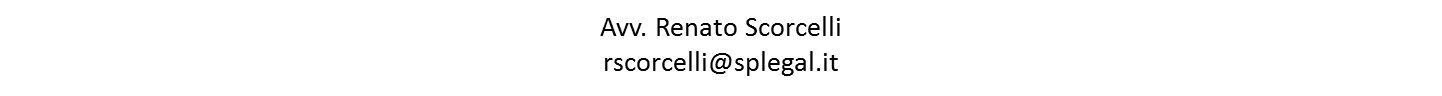 62
Art. 2113, c. 4 c.c. - sede sindacale
Requisiti sostanziali
Effettiva partecipazione del rappresentante sindacale
Invalidità transazione ex art. 2113 c.c.: 
 sindacalista che aveva solo elaborato i conteggi restando estraneo alla vicenda transattiva con un ruolo passivo  successivamente stigmatizzato dallo stesso sindacato di appartenenza (Cass. n. 13217/2008)
Assistenza da parte  di un sindacalista  privo di mandato da parte della lavoratrice che, peraltro, non era iscritta ad alcuna organizzazione sindacale (Tribunale di Bari, 6/12/2006)
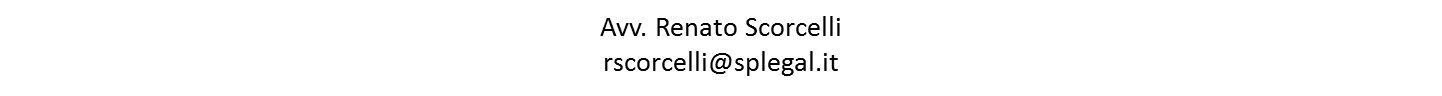 63
Art. 2113, c. 4 c.c. - sede sindacale
Requisiti sostanziali
Effettiva partecipazione del rappresentante sindacale
Invalidità transazione ex art. 2113 c.c.: 
 verbale di conciliazione sottoscritto con assistenza di rappresentante sindacale di organizzazione diversa da quella di appartenenza ed in assenza di avallo scritto e orale del sindacato di appartenenza (Cass. n. 13910/99)

“La conciliazione in sede sindacale … presuppone che l’accordo sia raggiunto con un’effettiva assistenza del lavoratore da parte di esponenti della propria organizzazione sindacale, cioè di quella alla quale egli ha ritenuto di affidarsi” (Cass. 18864/2016; conf. Cass. n. 11167/1991)
Avv. Renato Scorcelli 
rscorcelli@splegal.it
64
Art. 2113, c. 4 c.c. - sede sindacale
Requisiti sostanziali
Effettiva partecipazione del rappresentante sindacale
Invalidità transazione ex art. 2113 c.c.: 

 Cass. 23 ottobre 2013, n. 24024: «…nel caso in cui non risulti che l'assistenza del lavoratore ad opera di un rappresentante sindacale sia stata effettiva, consentendogli di individuare esattamente il diritto al quale rinuncia e a fronte di quale vantaggio» (cassata la sentenza per aver ritenuto irrilevante il fatto che il lavoratore fosse assistito da un avvocato e avesse ricevuto dai conciliatori generiche informazioni sulla transazione). 

In senso conforme, anche Cass. 1 aprile 2019 n. 9006; Trib. Roma sez. lav., 8 maggio 2019 n. 4354 est. Cacace; Cass. 4 maggio 2016, n. 8917; Cass., 30 aprile 2015, n. 8808
Avv. Renato Scorcelli 
rscorcelli@splegal.it
65
Art. 412 ter  c.p.c.
Altre modalità di conciliazione e arbitrato previste dalla contrattazione collettiva
«La conciliazione e l’arbitrato, nelle materie di cui all’articolo 409, possono essere svolti altresì presso le sedi e con le modalità previste dai contratti collettivi sottoscritti dalle associazioni sindacali maggiormente rappresentative.»
Avv. Renato Scorcelli 
rscorcelli@splegal.it
66
Art. 2113, c. 4 c.c. - sede sindacale
Tribunale di Roma, sez. lav., 8 maggio 2019 n. 4354 
est. Cacace


Invalidità transazione ex art. 2113 c.c.: 
2 motivi:

assenza requisito formale  no valida sede sindacale 
(«(…) il regime di inoppugnabilità concerne le sole conciliazioni sindacali espletate nelle sedi protette di cui all’art. 2113, che richiama specificamente l’art. 412 ter e dunque le sole conciliazioni sindacali che avvengono presso le sedi e con le modalità previste dai contratti collettivi stipulati dalle associazioni sindacali maggiormente rappresentative. Nella specie non costa che il CCNL di categoria qui applicabile contenga una disposizione collettiva che regolamenta la procedura di conciliazione sindacale».
Avv. Renato Scorcelli 
rscorcelli@splegal.it
67
Art. 2113, c. 4 c.c. - sede sindacale
Tribunale di Roma, sez. lav., 8 maggio 2019 n. 4354 
est. Cacace


Invalidità transazione ex art. 2113 c.c.: 
2 motivi:

assenza requisito sostanziale  no effettiva assistenza sindacale
(«(…) requisito essenziale richiesto nella conciliazione in sede sindacale è quello dell’effettiva assistenza che l’associazione sindacale presta al lavoratore. (…) Sebbene non sia assolutamente emersa una coartazione, neppure morale, da parte di chicchessia operata in danno della ricorrente ai fini di estorcerne la firma, tuttavia deve ritenersi che nella vicenda sia mancato un contegno concretamente protettivo nei confronti della lavoratrice da parte del sindacalista, un comportamento cioè idoneo a renderla realmente consapevole della portata dell’atto che si accingeva a sottoscrivere, quel che la legge richiede per la conciliazione inoppugnabile».
Avv. Renato Scorcelli 
rscorcelli@splegal.it
68
Art. 2113, c. 4 c.c. - sede sindacale
Chiarimenti del Ministero del Lavoro (Nota 16 marzo 2016 n. 5199)

Quadro normativo
Art. 410 c.p.c.  il tentativo di conciliazione può essere proposto “anche tramite l’associazione sindacale alla quale aderisce o conferisce mandato”
Art. 411 c.p.c.  “se il tentativo si è svolto in sede sindacale il processo verbale è depositato presso la Direzione Provinciale del Lavoro…” 
Art. 412 ter c.p.c.  “la conciliazione e l’arbitrato possono essere svolte presso le sedi e con le modalità previste con i contratti collettivi sottoscritti dalle associazioni sindacali maggiormente rappresentative”
Avv. Renato Scorcelli 
rscorcelli@splegal.it
69
Art. 2113, c. 4 c.c. - sede sindacale
Chiarimenti del Ministero del Lavoro (Nota 16 marzo 2016 n. 5199)

Irrilevante il fatto che oggi l’art. 410 c.p.c. non preveda più che il tentativo avvenga con le “procedure previste da contratti o accordi collettivi” 
il rispetto di tali procedure è imposto dall’art. 412 ter c.p.c
il riferimento contenuto nell’art. 2113, ultimo comma, all’art. 412 ter c.p.c. “rende evidente la scelta ordinamentale di limitare la conciliazione ex art. 2113 c.c. a sedi che garantiscono un certo gradiente di istituzionalizzazione” 
il riferimento nell’art. 410 cpc alla “associazione sindacale a cui il lavoratore aderisce o conferisce mandato” indica solo il soggetto che può proporre il tentativo in “una funzione solo di consulenza ed assistenza e non propriamente conciliativa” funzione che può avvenire solo, ex art. 412 ter c.p.c. “nelle sedi con le modalità previste dai contratti collettivi”
Avv. Renato Scorcelli 
rscorcelli@splegal.it
70
Art. 2113, c. 4 c.c. - sede sindacale
Chiarimenti del Ministero del Lavoro (Nota 22 marzo 2016 n. 5755)

Muta orientamento

“è sufficiente che il verbale sia stato sottoscritto in sede sindacale (ex art. 411, comma 3, c.p.c.) ossia con l’assistenza di un rappresentante sindacale di fiducia che appartenga alle associazioni sindacali maggiormente rappresentative”

Pertanto:

 non è necessario verificare il rispetto delle procedure previste dai contratti collettivi per l’accertamento in ordine alla “specifica rappresentatività”
Avv. Renato Scorcelli 
rscorcelli@splegal.it
71
Art. 2113, c. 4 c.c. - sede sindacale
Chiarimenti dell’Ispettorato Nazionale del Lavoro (Nota 17 maggio 2018 n. 163)

Conferma orientamento permissivo:
“assistenza fornita dall’associazione in favore del lavoratore – purché effettiva e correttamente attuata – costituisce condizione imprescindibile e sufficiente per la validità della conciliazione sindacale e dunque per il suo deposito presso l’Ispettorato Territoriale”
accertamento dell’autenticità del verbale: requisito “necessario per il successivo deposito nella cancelleria del Tribunale”
«maggiore rappresentatività»  va accertata “sulla base dell’autodichiarazione del soggetto sindacale” per evitare oneri di accertamento in capo all’ITL troppo complessi
Avv. Renato Scorcelli 
rscorcelli@splegal.it
72
Art. 2113, c. 4 c.c.sede sindacale – aspetti procedurali
(Nuovo art. 411, comma 3, c.p.c.)

Se il tentativo di conciliazione si è svolto in sede sindacale, il processo verbale di avvenuta conciliazione è depositato presso l’Ispettorato Territoriale del Lavoro
Il direttore (…), accertatane l’autenticità (circa la provenienza del verbale dalle parti e la maggiore rappresentatività del sindacato), provvede a depositarlo nella cancelleria del tribunale
Il giudice, su istanza della parte interessata, accertata la regolarità formale del verbale di conciliazione, lo dichiara esecutivo con decreto	
Articolo sostituito dall'art. 31, l. 4 novembre 2010, n. 183 (c.d. Collegato Lavoro)
Avv. Renato Scorcelli 
rscorcelli@splegal.it
73
Art. 2113, c. 4 c.c. - sede sindacale
Sia il “visto” di autenticità dell’ITL sia il decreto di esecutività del Giudice non sono requisiti di validità della transazione ex art. 2113 c.c., ma solo adempimenti necessari ad ottenere l’esecutività del titolo (Cass. 6558/95)
Avv. Renato Scorcelli 
rscorcelli@splegal.it
74
GRAZIE PER L’ATTENZIONE

Avv. Renato Scorcelli

 Galleria San Babila 4/C - 20122 Milano
Tel. +39.0276390744 Fax +39.0276390681
rscorcelli@splegal.it
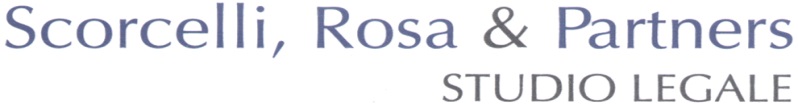 La presente opera, compresa di tutte le sue parti, è tutelata dalla legge sui diritti d’autore. 
E’ vietata, se non espressamente autorizzata, la riproduzione in ogni modo e forma.
75